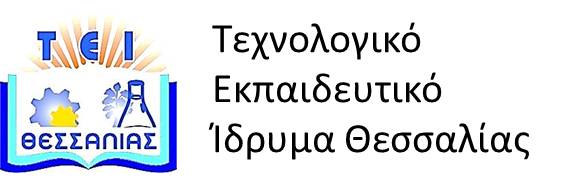 Πολυμερή και Σύνθετα Υλικά
Ενότητα 4:  Σύνθετα υλικά – Μέταλλα – Κεραμικά - Γυαλί
    Διδάσκων: Δρ. Κακάβας Β. Κων/νος, 
Χημικός, Καθηγητής Εφαρμογών

Τμήμα Σχεδιασμού και Τεχνολογίας Ξύλου και Επίπλου
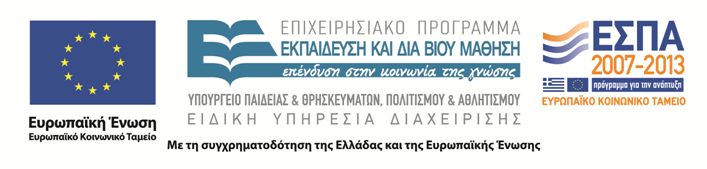 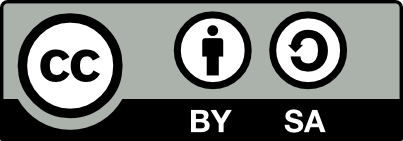 Άδειες χρήσης
Το παρόν εκπαιδευτικό υλικό υπόκειται στην παρακάτω άδεια χρήσης Creative Commons (C C): Αναφορά δημιουργού (B Y), Παρόμοια Διανομή (S A), 3.0, Μη εισαγόμενο. 
Για εκπαιδευτικό υλικό, όπως εικόνες, που υπόκειται σε άλλου τύπου άδειας χρήσης, η άδεια χρήσης αναφέρεται ρητώς.
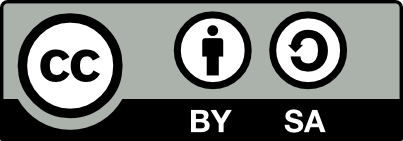 2
Χρηματοδότηση
Το παρόν εκπαιδευτικό υλικό έχει αναπτυχθεί στα πλαίσια του εκπαιδευτικού έργου του διδάσκοντα. 
Το έργο «Ανοικτά Ακαδημαϊκά Μαθήματα στο ΤΕΙ Θεσσαλίας» έχει χρηματοδοτήσει μόνο την αναδιαμόρφωση του εκπαιδευτικού υλικού.
Το έργο υλοποιείται στο πλαίσιο του Επιχειρησιακού Προγράμματος  «Εκπαίδευση και Δια Βίου Μάθηση» και συγχρηματοδοτείται από την Ευρωπαϊκή Ένωση (Ευρωπαϊκό Κοινωνικό Ταμείο) και από εθνικούς πόρους.
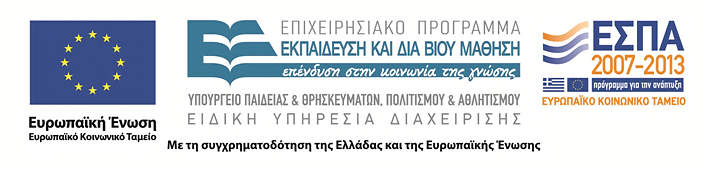 3
Σκοποί ενότητας
1.
Σύνθετα υλικά – Μέταλλα – Κεραμικά - Γυαλί
4
Περιεχόμενα ενότητας
1. Σύνθετα υλικά
2. Μέταλλα
3. Κεραμικά
4. Γυαλί
Σύνθετα υλικά – Μέταλλα – Κεραμικά - Γυαλί
5
Σύνθετα υλικά (1/2)
Τα τελευταία χρόνια ένα μεγάλο κομμάτι της παγκόσμιας βιομηχανίας, όπως οι αυτοκινητοβιομηχανίες και ο κατασκευαστικός κλάδος έχουν καταβάλλει ερευνητικές προσπάθειες προκειμένου να αντικατασταθεί η χρήση συνθετικών πρώτων υλών με φυσικά οικολογικά υλικά.
Σύνθετα υλικά – Μέταλλα – Κεραμικά - Γυαλί
6
Σύνθετα υλικά (2/2)
Το γεγονός αυτό σε συνδυασμό με το χαμηλό κόστος των οικολογικών υλικών, έχει στρέψει το ενδιαφέρον της παγκόσμιας βιομηχανίας στη χρήση τέτοιων υλικών, όπως ίνες από ξύλο , λινάρι , κάνναβη , σαν πρόσθετα για την κατασκευή συνθετικών υλικών. 
Η χρησιμοποίηση των παραπάνω υλικών διπλασιάστηκε μέσα στο 2000 και αναμένεται να παρουσιάσει μία αύξηση της τάξης του 60% την πενταετία που διανύουμε (2002 -2006).
Σύνθετα υλικά – Μέταλλα – Κεραμικά - Γυαλί
7
Φυσικές Ίνες
Πλεονεκτήματα
είναι ανανεώσιμες, είναι άφθονες και φτηνές 
έχουν χαμηλό βάρος 
έχουν καλές μηχανικές αντοχές 
έχουν καλές ακουστικές και θερμομονωτικές ιδιότητες 
δεν ρυπαίνουν το περιβάλλον 
Μειονεκτήματα
Μικρή διαστασιακή σταθερότητα και βιολογική ανθεκτικότητα. 
Προβλήματα στην επίτευξη ικανοποιητικού βαθμού συγκόλλησης. 
Αντιμετωπίζονται με επιμέρους χειρισμούς, όπως χημική ή θερμική τροποποίηση
Σύνθετα υλικά – Μέταλλα – Κεραμικά - Γυαλί
8
Σύνθετα υλικά Ξύλου – Πλαστικού (1/3)
Βασίζονται στη χρησιμοποίηση ινών ξύλου σαν πρόσθετα για την κατασκευή διαφόρων συνθετικών υλικών, όπως ξύλινα δάπεδα, φράχτες και πλαίσια πορτών και παραθύρων.
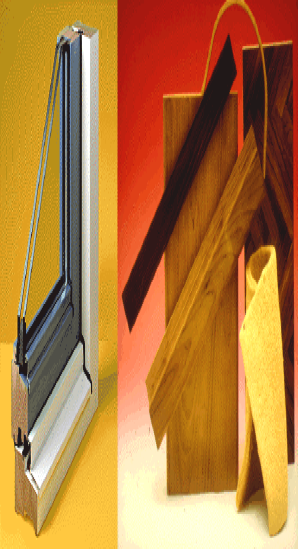 Σύνθετα υλικά – Μέταλλα – Κεραμικά - Γυαλί
9
Σύνθετα υλικά Ξύλου – Πλαστικού (2/3)
Η ολλανδική κατασκευαστική εταιρεία Tech Wood International παρουσίασε το προϊόν Tech Wood®, το οποίο αποτελείται από 70% ίνες πεύκου και 30% πολυπροπυλένιο (PP). 

Το προϊόν θα χρησιμοποιηθεί για την κατασκευή 50.000 αδιαπέραστων από τις καταιγίδες σπιτιών στην Καραϊβική μέσα στην επόμενη πενταετία.
Σύνθετα υλικά – Μέταλλα – Κεραμικά - Γυαλί
10
Σύνθετα υλικά Ξύλου – Πλαστικού (3/3)
Ο αυστριακός ερευνητικός οργανισμός γεωπονικής βιοτεχνολογίας Research Institute for Agricultural Biotechnology παρουσίασε το προϊόν Fasal ®, το οποίο αποτελείται από 60% ίνες ξύλου, 20% αραβόσιτο, 18% φυσική κόλλα και 2% άλλα πρόσθετα. 

Το Fasal ® αναμένεται, σύμφωνα με τις εκτιμήσεις του οργανισμού, να αντικαταστήσει το ξύλο σε μικροπροϊόντα εσωτερικής χρήσης όπως μικρά καλάθια, πάζλ , διακοσμητικά υλικά, χειρολαβές.
Σύνθετα υλικά – Μέταλλα – Κεραμικά - Γυαλί
11
Σύνθετα υλικά άλλων φυσικών ινών – πλαστικού (1/4)
Η Ευρωπαϊκή αυτοκινητοβιομηχανία προσπαθεί να κάνει τα προϊόντα της, στο μεγαλύτερο τους βαθμό ανακυκλώσιμα . Για το λόγο αυτό, προσπαθεί να συμπεριλάβει στην παραγωγή της φυσικές ίνες σαν ενισχυτικά για την κατασκευή διαφόρων θερμοπλαστικών, μειώνοντας ταυτόχρονα εκτός από το βάρος και το κόστος. 

Εκτιμάται ότι η Ευρωπαϊκή αυτοκινητοβιομηχανία χρησιμοποιεί σήμερα 30.000 τόνους φυσικών ινών, στην πλειοψηφία τους ίνες λιναριού και κάνναβης , ενώ ο αριθμός αυτός αναμένεται να διπλασιαστεί μέχρι το 2006.
Σύνθετα υλικά – Μέταλλα – Κεραμικά - Γυαλί
12
Σύνθετα υλικά άλλων φυσικών ινών – πλαστικού (2/4)
Το νέο λεωφορείο Travego της Daimler Chrysler είναι εξοπλισμένο με θερμοπλαστικό υλικό από ίνες λιναριού στους κλωβούς των μηχανών, προσφέροντας αξιόλογη ηχομόνωση. Αυτή η καινοτομία είναι πολύ σημαντική γιατί το υλικό είναι σε θέση να αντισταθεί στις ακραίες περιβαλλοντικές συνθήκες που επικρατούν στη Γερμανία.
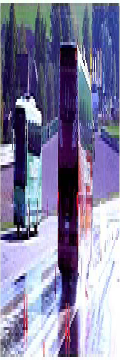 Σύνθετα υλικά – Μέταλλα – Κεραμικά - Γυαλί
13
Σύνθετα υλικά άλλων φυσικών ινών – πλαστικού (3/4)
Στο μοντέλο a-class της Mercedes Benz , το οπίσθιο ράφι δεμάτων της έχει γίνει από μίγμα σίζαλ (τροπικό φυτό) και βαμβακιού. Το βαμβάκι που χρησιμοποιείται είναι από τα ανακυκλωμένα υφάσματα βαμβακιού, ενώ το σίζαλ παραδίδεται από τους τοπικούς αγρότες.
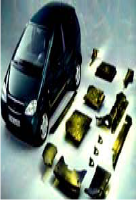 Σύνθετα υλικά – Μέταλλα – Κεραμικά - Γυαλί
14
Σύνθετα υλικά άλλων φυσικών ινών – πλαστικού (4/4)
Στο μοντέλο Α -class της Mercedes Benz, χρησιμοποιείται φυσικό θερμοπλαστικό υλικό από ίνες λιναριού και πολυπροπυλένιο, 
ενώ και στο μοντέλο Α2 της Audi χρησιμοποιείται στο εσωτερικό των πορτών φυσικό θερμοπλαστικό υλικό από ίνες λιναριού – σίζαλ και πολυπροπυλένιο.
 Στο νέο Ford Mondeo έχει χρησιμοποιηθεί φυσικό θερμοπλαστικό υλικό από ίνες λιναριού (25%), kenaf  (25%) και πολυπροπυλένιο (50%). για την κατασκευή του εσωτερικού των πορτών.
Σύνθετα υλικά – Μέταλλα – Κεραμικά - Γυαλί
15
CORIAN – Ομογενείς επιφάνειες
Συμπαγές υλικό από Al(OH)3  [παράγωγο του βωξίτη Al2O3+Fe2O3+SiO2] και ακρυλικές ρητίνες.
Ιδιότητες
Τυχαίες γρατσουνιές επισκευάζονται
Θερμοσχηματίζεται και για το λόγο αυτό παίρνει καμπύλα σχήματα
Άκαυστο
Μη πορώδες υλικό
Δεν παρουσιάζει αρμούς και ενώσεις
Δεν αλλοιώνεται το χρώμα με την πάροδο του χρόνου
Εφαρμογές
Έπιπλα κουζίνας, Έπιπλα μπάνιου, Εργαστήρια ιατρικά-χημικά
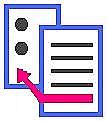 Σύνθετα υλικά – Μέταλλα – Κεραμικά - Γυαλί
16
Μέταλλα και κράματα μετάλλων
Γενικές ιδιότητες μετάλλων
- Έχουν μεταλλική λάμψη
- Έχουν καλή θερμική και μηχανική αγωγιμότητα & αντοχή
- Παρουσιάζουν καλή μορφοποίηση.

Ταξινόμηση Μετάλλων
Σε Σιδηρούχα 
α) σιδηρούχα χυτεύσιμα (άνθρακας >2,2%) 
β) χάλυβες (άνθρακας <2,2%) 

Μη σιδηρούχα
α) βαριά μέταλλα
β) ελαφριά μέταλλα (πυκνότητα μικρότερη από   5 g/cm3 π.χ. Αl, Mg, Ti)
Σύνθετα υλικά – Μέταλλα – Κεραμικά - Γυαλί
17
Σίδηρος
Έχει πυκνότητα 7,9 gr/cm3. Χρώμα αργυρόλευκο. Μπορεί να οξειδωθεί σε συνθήκες υγρασίας και να πάρει καφέ-κίτρινο χρώμα. 

ΜΕΤΑΛΛΕΥΜΑΤΑ ΣΙΔΗΡΟΥ
Μαγνητίτης (Fe3O4) περιεκτικότητα 60-70% σε σίδηρο
Αιματίτης (Fe2O3) περιεκτικότητα 40-60% σε σίδηρο
Σιδηρίτης (FeCO3) με περιεκτικότητα 30-40% σε σίδηρο
Λειμωνίτης (2Fe2O3 · 3 Η2Ο
Ωχρα (Fe2O3 · 3/2H2O)

ΟΡΙΣΜΟΙ 
 Χάλυβας 
 Χυτοσίδηρος
 Καθαρός Σίδηρος  
 Σφυρήλατος σίδηρος
Σύνθετα υλικά – Μέταλλα – Κεραμικά - Γυαλί
18
Επιμετάλλωση
Κατά την επιμετάλλωση γίνεται η επίθεση του μετάλλου. Για την επικάλυψη των μετάλλων με ηλεκτρόλυση χρησιμοποιείται κυρίως νικέλιο, χρώμιο, χαλκός, ψευδάργυρος και σε περιορισμένο βαθμό κάδμιο .
Το προστατευτικό στρώμα δημιουργείται με τη χρησιμοποίηση διαλυμάτων μεταλλικών αλάτων μέσα σε νερό και με τη βοήθεια συνεχούς ηλεκτρικού ρεύματος χαμηλής τάσης (1 έως 4 volt) και έντασης (0,3 έως 10 Α/dm3).
Τα προς επικάλυψη κομμάτια κρεμιούνται με σύρμα στη κάθοδο (-) και βυθίζονται μέσα στη διάλυση των μεταλλικών αλάτων. Η άνοδος (+) αποτελείται από μπάρες του, προς εναπόθεση μετάλλου και η θέρμανση του λουτρού γίνεται ηλεκτρολυτικά. 
Μετά το τέλος της επεξεργασίας τα κομμάτια πλένονται πολύ καλά με ζεστό νερό και στεγνώνονται.
Σύνθετα υλικά – Μέταλλα – Κεραμικά - Γυαλί
19
Μέθοδοι επιμετάλλωσης (1/2)
Σύνθετα υλικά – Μέταλλα – Κεραμικά - Γυαλί
20
Μέθοδοι επιμετάλλωσης (2/2)
1) Επιχάλκωση
Το μέταλλο που θέλουμε να επιμεταλλωθεί, πρώτα επιχαλκώνεται. Η επιχάλκωση γίνεται για τη δημιουργία υποστρώματος το οποίο θα δεχθεί στη συνέχεια επινικέλωση ή επιχρωμίωση.

Η επιχάλκωση εφαρμόζεται για χάλυβα, ορείχαλκο, άργυρο κ.λ.π. και προϋποθέτει ένα λουτρό, που περιέχει ιόντα χαλκού, ηλεκτρόδιο ανόδου από χαλκό και  ηλεκτρόδιο  καθόδου είναι το αντικείμενο για επιχάλκωση.
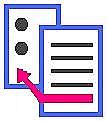 Σύνθετα υλικά – Μέταλλα – Κεραμικά - Γυαλί
21
Βιομηχανία πυριτικών υλικών
Κεραμικά υλικά
κεραμίδια, πλακίδια, τούβλα, πυρίμαχα υλικά, αντικείμενα πορσελάνης.
 
Γυαλί    
Γυαλί Νατρίου- Ασβεστίου, Κρύσταλλα, Βοημικά κρύσταλλα, Στρας, Γυαλί Grown, Γυαλιά υένας, Αδιαφανή γυαλιά, Υαλονήματα, Υαλοβάμβακας, PYREX, Γυαλί πυριτικό, Φωτοπαθή γυαλιά.

Τσιμέντα
Τσιμέντα  ασβέστου, γύψου, μαγνησίας, τσιμέντο Portland.
Σύνθετα υλικά – Μέταλλα – Κεραμικά - Γυαλί
22
Κεραμικά (1/2)
Είναι τα προϊόντα πυρωμένης αργίλου. 
Η άργιλος είναι πυριτικά άλατα του αργιλίου και προέρχονται από αποσάθρωση αστρίων (πυριτικά άλατα αργιλίου, καλίου, ασβεστίου) και μεταφορά και απόθεση των ιζηματογενών πετρωμάτων. 
Εάν δεν υπάρχει σίδηρος τότε πρόκειται για τον καολίνη: πρώτη ύλη για πορσελάνη.
Σύνθετα υλικά – Μέταλλα – Κεραμικά - Γυαλί
23
Κεραμικά (2/2)
Κατηγορίες κεραμικών
Δομικά κεραμικά (πλίνθοι-τούβλα, κεραμίδια, πλακάκια).
Σκεύη οικιακής χρήσης και χημικών εργαστηρίων.
Πυρίμαχα κεραμικά. Διατηρούν τις μηχανικές ιδιότητές τους σε θερμοκρασίες πάνω των 1000°C. Χρήση σε κλιβάνους, εστίες θέρμανσης. 
Ειδικά κεραμικά. Χρήση σε βιομηχανίες αεροναυπηγικής, κατασκευή οργάνων.
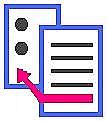 Σύνθετα υλικά – Μέταλλα – Κεραμικά - Γυαλί
24
Γυαλί (1/10)
Προϊόντα υαλουργίας       
Γυαλί Νατρίου – Ασβεστίου. Υαλοπίνακας - κοινό γυαλί SiO2.Na2O.CaO.MgO π.χ τζάμια, ποτήρια, φιάλες, λαμπτήρες.    
Κρύσταλλα. Έχουν μεγάλο δείκτη διάθλασης & αναλύουν το φως, συστατικά K2O.PdO.6SiO2. Κρύσταλλα με συρμάτινο πλέγμα.  
Βοημικά κρύσταλλα. Συστατικά K2O.6SiO2. CaO). Κατασκευή ποτηριών, πολυελαίων.
Σύνθετα υλικά – Μέταλλα – Κεραμικά - Γυαλί
25
Γυαλί (2/10)
Προϊόντα υαλουργίας       
Στρας. Έχει 50% μόλυβδο, για το λόγο αυτό είναι φωτοδιαθλαστικό. Χρησιμοποιείται στην κατασκευή απομιμήσεων πολύτιμων λίθων 
Γυαλί Grown (στεφανύαλος). Οπτικό γυαλί.
Γυαλιά υένας. Συστατικά βόριο & αργίλιο. Χρήση σε χημικά όργανα. Έχουν σκληρότητα, αντοχή σε χημικά αντιδραστήρια.
Σύνθετα υλικά – Μέταλλα – Κεραμικά - Γυαλί
26
Γυαλί (3/10)
Προϊόντα υαλουργίας       
Αδιαφανή γυαλιά. Η αδιαφάνεια πετυχαίνεται με οστεάλευρο ή αστριου στην υαλομάζα. Έτσι το γυαλί γίνεται αλαβάστρινο ή αδιαφανές. Χρήση για επιφάνειες τραπεζιών, μικρά ράφια. 
Υαλονήματα (κοίτα σύνθετα υλικά).
Υαλοβάμβακας. Παράγεται όταν τήγμα γυαλιού πέσει σε διάτρητο κατακόρυφο κύλινδρο. Είναι όπως το «μαλλί της γριάς»
Σύνθετα υλικά – Μέταλλα – Κεραμικά - Γυαλί
27
Γυαλί (4/10)
Προϊόντα υαλουργίας       
PYREX. Γυαλί πυριτικό (96% ή 99,8%).  Είναι σκληρά (σύσταση SiO2+B2O3+Na2O+Al2O3) σκεύη χημικού εργαστηρίου ή μαγειρείου. 
 
Διακοσμητικό γυαλί.  Χυτό γυαλί, με σχέδια από τη μία ή από την άλλη πλευρά. Αυτό το γυαλί μπορεί να διακοσμηθεί.
Σύνθετα υλικά – Μέταλλα – Κεραμικά - Γυαλί
28
Γυαλί (5/10)
Προϊόντα υαλουργίας       
Χρωματιστά γυαλιά.  Τα άλατα του σιδήρου δίνουν πράσινο χρώμα στο γυαλί. Εξάλου στην παρουσία του σιδήρου οφείλεται η ιδιότητα του γυαλιού να θερμαίνεται με την ακτινοβολία. Αυτό το χρώμα είναι επιθυμητό σε μπουκάλια για κόκκινο κρασί (το πράσινο χρώμα στο γυαλί προστατεύει το κρασί από τη φωτοξείδωση).    
Οπτικά γυαλιά.  Χρήση σε φωτογραφικές μηχανές. Παρουσιάζουν φυσικά & χημική ομοιογένεια.
Σύνθετα υλικά – Μέταλλα – Κεραμικά - Γυαλί
29
Γυαλί (6/10)
Προϊόντα υαλουργίας       
Ηλεκτρικά γυαλιά. Όλα τα πυριτικά γυαλιά είναι καλοί μονωτές του ηλεκτρισμού.
Φωτοπαθή γυαλιά. Με προσθήκη αλάτων Ag, Cu, Au, Fe  σχηματίζονται  φωτοπαθή  γυαλιά,  δηλαδή  όταν  φωτισθούν σκουραίνουν. 
Καθεδρική ύαλος. Η επιφάνειά του είναι σφυρηλατημένη. Χρήση σε παράθυρα εκκλησιών, πόρτες και έπιπλα.
Σύνθετα υλικά – Μέταλλα – Κεραμικά - Γυαλί
30
Γυαλί (7/10)
Προϊόντα υαλουργίας       
Γυαλί αντίκα (αρχαϊκό). Κατασκευάζεται με φύσημα. Περιέχει  ιδιαίτερα  χαρακτηριστικά  όπως  φυσαλίδες   κογχυλώσεις, και ανωμαλίες επιφάνειας.

 Αδιαφανές γυαλί. Αποτελείται από χρωματισμένη μάζα. Η μία πλευρά μπορεί να λειανθεί, η άλλη μπορεί να φέρει    αυλακώσεις για την επίστρωση κονιάματος ή κολλητών. Χρησιμοποιείται σε επιφάνειες τραπεζιών, μικρά ράφια, και    επενδύσεις τοίχων.
Σύνθετα υλικά – Μέταλλα – Κεραμικά - Γυαλί
31
Γυαλί (8/10)
Ορισμός γυαλιού:   Άμορφο υλικό (τα άτομα έχουν τοποθετηθεί στο χώρο με ακανόνιστο σχήμα) και όχι συμμετρικό.
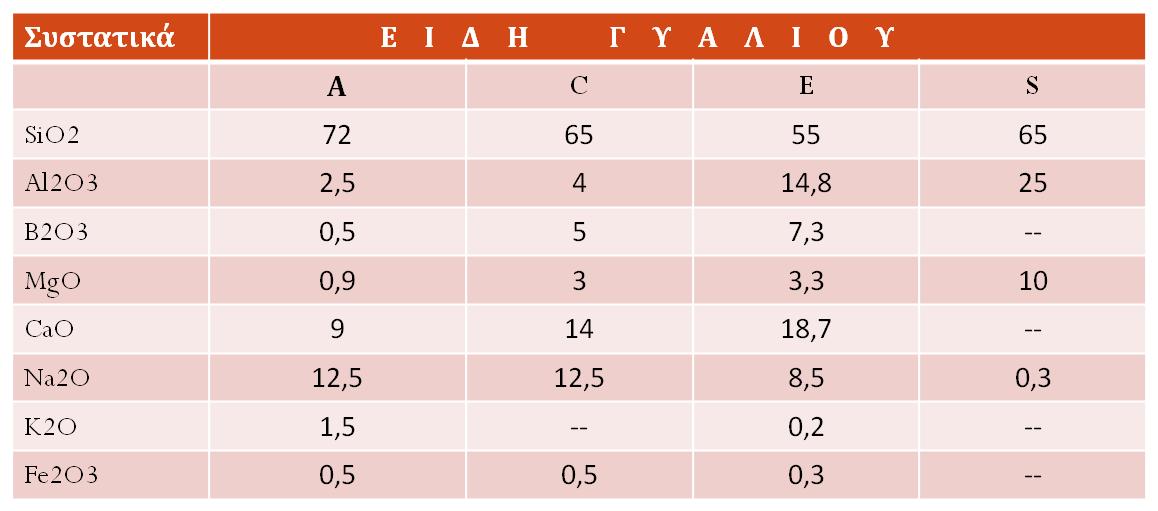 Σύνθετα υλικά – Μέταλλα – Κεραμικά - Γυαλί
32
Γυαλί (9/10)
Παραγωγική διαδικασία
Πλύση, ξήρανση, θραύση, κατάτμηση. Παρασκευή του μίγματος πρώτων υλών που διοχετεύεται στην κάμινο τήξης (ανώτερη θερμοκρασία 1500°C).  Οι κύριες αντιδράσεις είναι οι ακόλουθες: 

Na2CO3  + nSiO2    Na2O. nSiO2  + CO2
CaCO3 + nSiO2    CaO. nSiO2  + CO2 

Η παραγωγή του Na2O. nSiO2 & CaO. nSiO2 δίνει το γυαλί.
Σύνθετα υλικά – Μέταλλα – Κεραμικά - Γυαλί
33
Γυαλί (10/10)
Ιδιότητες γυαλιού
Διαφάνεια, χημική αδράνεια (HF προσβάλεται), διατήρηση ιδιοτήτων του σε υψηλές θερμοκρασίες, σκληρότητα, αναλλοίωτες ιδιότητες στο χρόνο, δεν έχει πόρους, ευκολία στη μορφοποίηση, δίνει στιλπνές επιφάνειες.
Σύνθετα υλικά – Μέταλλα – Κεραμικά - Γυαλί
34
Επεξεργασία γυαλιού (1/6)
Αντικατοπτρικό γυαλί.
Παρουσιάζει και από τις δύο πλευρές αντοχή στις γρατσουνιές. Και οι δύο πλευρές (στρώσεις) διαφοροποιούνται στην τιμή διαθλάσεως και το πάχος.  Οι στρώσεις μειώνουν την αντανάκλαση. Χρήση σε προθήκες, βιτρίνες και φωτογραφίες. 

Γυαλί πυροπροστασίας.
 Είναι διαφανές, χοντρό, άθραυστο, που αποτελείται από πολλές στρώσεις- φύλλα πυροανασταλτικής ανάφλεξης. Προκαλεί φραγμό στις φλόγες και καπνό και θερμοπροστασία.
Σύνθετα υλικά – Μέταλλα – Κεραμικά - Γυαλί
35
Επεξεργασία γυαλιού (2/6)
Γυαλί ασφαλείας ή άθραυστο γυαλί ασφαλείας.
 Το πρώτο είδος σπάει σε πολύ μικρά, μη αιχμηρά κομμάτια έτσι ώστε να μην υπάρχει κίνδυνος τραυματισμού. 
Το δεύτερο αποτελείται από φύλλα υαλοπινάκων μαζί με ελαστική μεμβράνη σε ένα σώμα. Κατά την θραύση τα κομμάτια συγκρατούνται από την μεμβράνη. 
Χρήση σε πόρτες εξ ολοκλήρου γυάλινες, βιτρίνες γυαλιού, τραπέζια εξ ολοκλήρου από γυαλί, στηθαία σκάλας και μπαλκονιών.
Σύνθετα υλικά – Μέταλλα – Κεραμικά - Γυαλί
36
Επεξεργασία γυαλιού (3/6)
Θερμομονωτικό γυαλί.
Γυαλί ηλιακής προστασίας. 
Είναι (συνήθως) συνδυασμός επίπεδου γυαλιού με μονωτικό γυαλί. Σ’ αυτά τα γυαλιά το φως του ήλιου αντανακλάται ή απορροφάται με χρωματισμό του γυαλιού.  
Ηχομονωτικό γυαλί.
 Η ηχομεταφορά δια μέσου του διάκενου μεταξύ των φύλλων μονώνεται με φύλλα ανόμοιου πάχους (αρκετές φορές μπαίνει μεταξύ των φύλλων θειικό εξαφθορίδιο).
Σύνθετα υλικά – Μέταλλα – Κεραμικά - Γυαλί
37
Επεξεργασία γυαλιού (4/6)
Καθρέπτης.
 Κατασκευάζεται από στιλβωμένο γυαλί με κάλυψη λεπτής στρώσης ασημιού. Μπορεί ο καθρέπτης να προστατευθεί με την επίστρωση βερνικιού από τις φθορές. 

Υαλογραφία. 
Είναι η ζωγραφική του γυαλιού. Τέτοια χρησιμοποιούνται στα παράθυρα εκκλησιών, τα οποία αποτελούνται από ζωγραφισμένα ή όχι κομμάτια γυαλιού που συνδέονται με μολύβι. Η αρχή της υαλογραφίας τοποθετείται το 500 μ.χ. Τα χρώματα της τελικής εικόνας σχεδιάζονται σε χαρτόνι. Τα περιγράμματα κόβονται με ιχνάρι. Εσωτερικά ζωγραφίζεται το περίγραμμα της εικόνας και εξωτερικά επιστρώνονται τα εύτηκτα χρώματα.
Σύνθετα υλικά – Μέταλλα – Κεραμικά - Γυαλί
38
Επεξεργασία γυαλιού (5/6)
Υαλοποίηση μολύβδου.
Στην τεχνική αυτή τα κομμάτια γυαλιού συγκρατούνται μεταξύ τους με επιμήκεις διατομές μολύβδου μορφής Η ή Ι. 

Αμμοριπή.
 Η τεχνική αυτή στηρίζεται στην σε ένα εκτοξευτήρα άμμου. Με την εκτόξευση αποσπώνται από την επιφάνεια του γυαλιού πολύ λεπτά αποξύσματα γυαλιού έτσι ώστε να εκτραχύνεται η επιφάνεια και να γίνεται θαμπή.
Σύνθετα υλικά – Μέταλλα – Κεραμικά - Γυαλί
39
Επεξεργασία γυαλιού (6/6)
Χάραξη με οξέα.
 Το μοναδικό οξύ που μπορεί να χαράξει το γυαλί είναι το HF.  Μπορεί να γίνουν χαράξεις για γράμματα,  σχήματα.

Τρόχισμα υάλου.
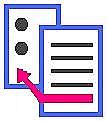 Σύνθετα υλικά – Μέταλλα – Κεραμικά - Γυαλί
40
Τέλος ενότητας
Επεξεργασία: «Χρήστος Μέγας»
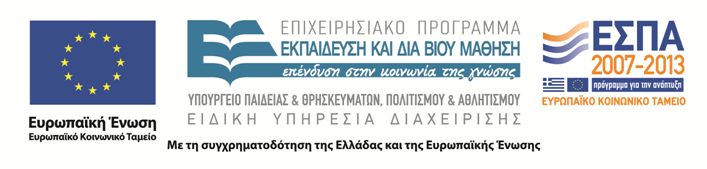 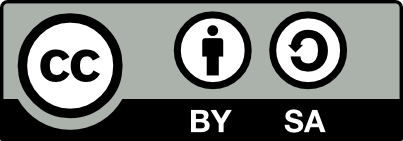